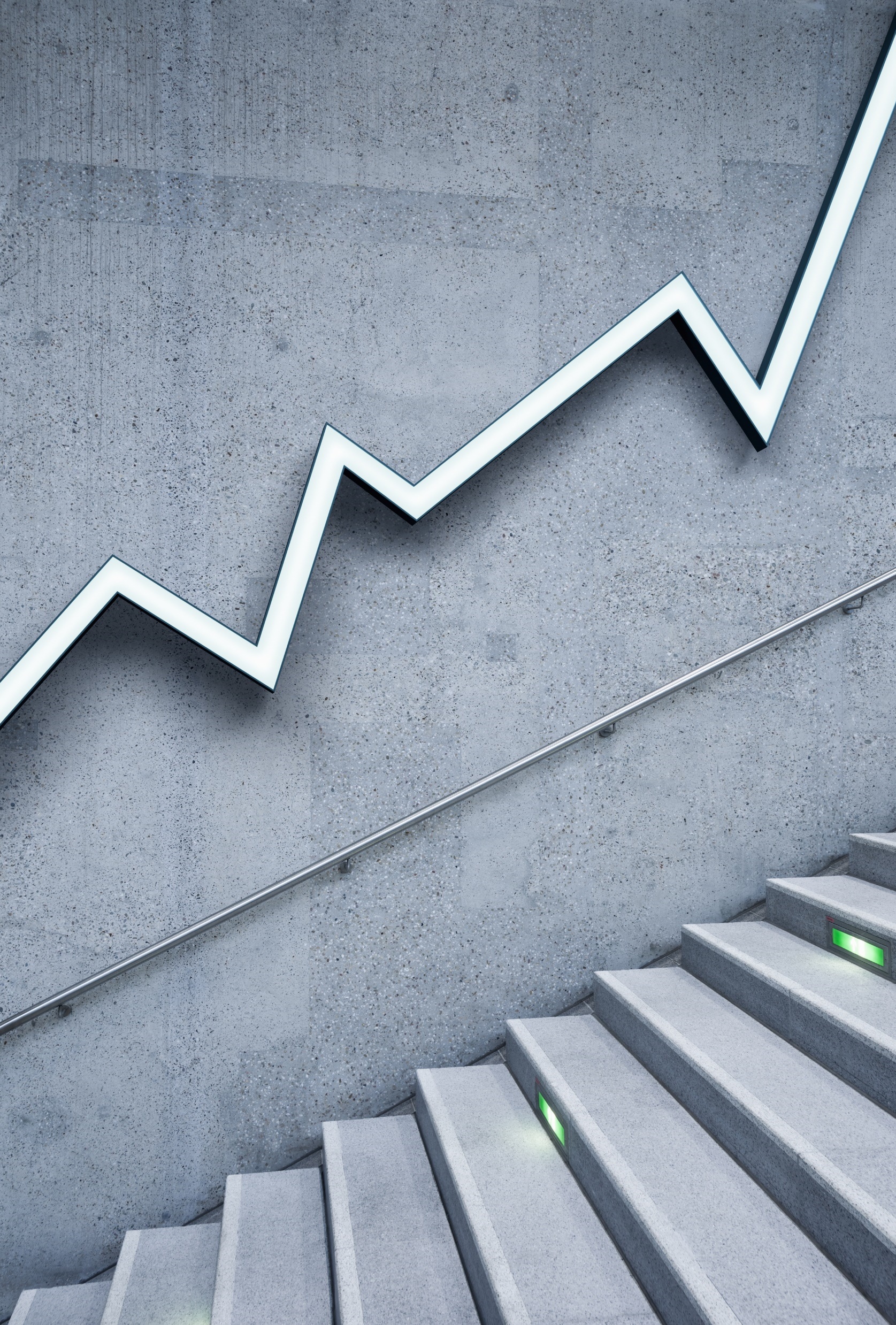 ΕγκατάστασηUnisim R492
Η έκδοση Unisim R492
Για τη χρήση του software Unisim της Honeywell απαιτείται άδεια (License). 
Από την έκδοση R492 η άδεια χρήσης προσφέρεται από τον license server του τμήματος Χημικών Μηχανικών για IP διευθύνσεις του Πανεπιστημίου Πατρών.
Όταν ένας χρήστης βρίσκεται εκτός του πανεπιστημίου θα πρέπει υποχρεωτικά να χρησιμοποιήσει πρώτα την υπηρεσία VPN.
4/11/2024
Αρχική Εγκατάσταση
Για την εγκατάσταση, αδειοδότηση και λειτουργία του Unisim έκδοση R492 πρέπει να πραγματοποιηθούν απαιτούνται τα παρακάτω βήματα:
Αφαίρεση/απεγκατάσταση όλων των προηγούμενων εκδόσεων του προγράμματος (πχ R430)
Εγκατάσταση του Unisim R492 (ή μεταγενέστερη)
Ρύθμιση του Unisim ώστε να χρησιμοποιεί τον license server του τμήματος Χημικών Μηχανικών
Εφόσον δεν είμαστε εντός του campus του Πανεπιστημίου κάνουμε χρήση της υπηρεσίας VPN
Απόδοση άδειας χρήσης και λειτουργία του Unisim Design R492

Δείτε περισσότερα:
https://www.chemeng.upatras.gr/el/announces/2514
4/11/2024
Απεγκατάσταση Παλιότερων Εκδόσεων
Οι προηγούμενες εκδόσεις του Honeywell Unisim δεν είναι συμβατές την νεότερη έκδοση και για το λόγο αυτό πρέπει να απέγκατασταθούν από τον υπολογιστή μας
Δείτε το video:
https://www.chemeng.upatras.gr/el/announces/2515
4/11/2024
Διαδικασία εγκατάστασης Unisim R492
Από το παρακάτω link κατεβάζουμε σε συμπιεσμένη μορφή (ZIP) τα αρχεία εγκατάστασης του Unisim R492.
https://www.chemeng.upatras.gr/downloads/software/UnisimR492.zip
Όταν ολοκληρωθεί το download, αποσυμπιέζουμε το αρχείο UnisimR492.zip ώστε να ξεκινήσουμε την εγκατάσταση
Δείτε περισσότερα:
https://www.chemeng.upatras.gr/el/announces/2517
4/11/2024
Ρύθμιση του Unisim R492 ώστε να χρησιμοποιεί το license server του τμήματος Χημικών Μηχανικών
Ο license server του τμήματος Χημικών Μηχανικών βρίσκεται στη διεύθυνση: 
UNISIM.CHEMENG.UPATRAS.GR
Αυτή η διεύθυνση πρέπει να προστεθεί στο Unisim μέσω του προγράμματος “ULM Config Wizard”. 
ΥΠΕΝΘΥΜΙΣΗ: Όταν βρισκόμαστε εκτός πανεπιστημίου πρέπει υποχρεωτικά να έχουμε συνδεθεί πρώτα στην υπηρεσία VPN (πχ με το Open VPN GUI ή το OpenVPN Connect).

Οδηγίες: https://www.chemeng.upatras.gr/el/announces/2843
4/11/2024